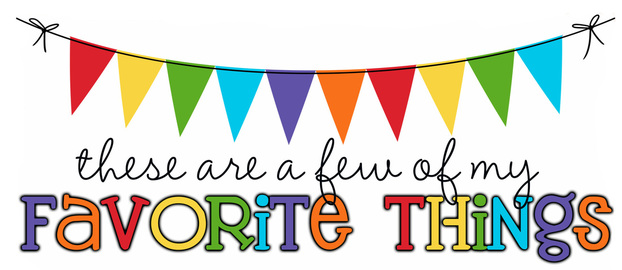 Monogram: SKBirthday: 7/1/1985Shoe Size: 9.5Food & Candy: Dark chocolate almonds, chocolateColor: Blue and PinkDrink: CoffeeFlower: DaisiesScent (lotion): Butterfly (Bath & Body works)Starbucks Drink: Hot coffee with light creamRestaurants: Chili’s, LonghornSports Team: -Stores: Marshalls, TargetAuthor: - Hobbies: Travelling, swimmingItems I need for the classroom: -